Planning for Recreation & Visitor Services
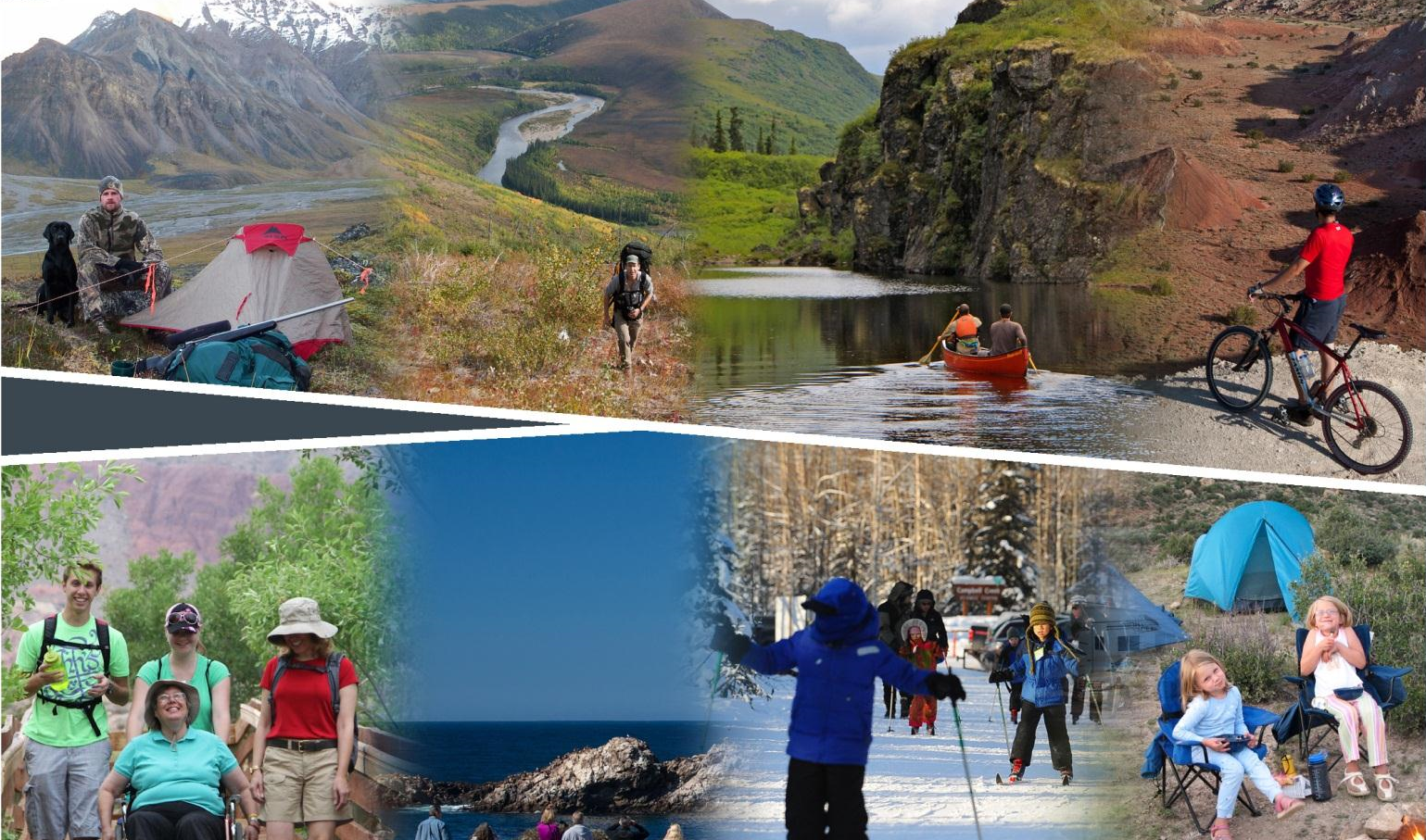 Module 3 – LUP Decisions for RVS
Required LUP Decisions for RVS
Dorothy Morgan, Outdoor Recreation Planner
WO-430 Division of Recreation and Visitor Services
dmorgan@blm.gov
202-912-7412
Module 3 – LUP Decisions for RVS, pg I-6
Objectives
What are the 3 required LUP Decisions for RVS?
What is the difference between SRMAs, ERMAs and undesignated lands?
What kind of objectives  are required for each?
What LUP decisions must be made for the RVS, and other programs?
What is the difference between LUP decisions and Implementation decisions?
Module 3 – LUP Decisions for RVS, pg I-7
The 3 Required LUP Decisions for RVS:
Designate Recreation Management Areas (RMAs)

Establish R&VS Objectives for each RMA 

Identify LUP-level Management Actions and Allowable Use Decisions for each RMA
Module 3 – LUP Decisions for RVS, pg I-7-0
[Speaker Notes: What is the difference between SRMAs & ERMAs?]
Module 3 – LUP Decisions for RVS, pg I-9
Lands not Designated
Module 3 – LUP Decisions for RVS, pg I-7
Objectives for RMAs
Module 3 – LUP Decisions for RVS, pg I-8-9
LUP Decisions within RVS Program
Restrict uses and activities detrimental to achieving objectives.
Address visitor health and safety, resource protection, and use and user conflicts.
Type(s), activities and locations where SRPs would not be issued.
Mitigation of recreation impacts on cultural and natural resources.
[Speaker Notes: The differences are subtle but important.

Ask the class to identify the differences.
Ask for examples.

Be cautious with any LUP decisions – changing them requires a LUP amendment which can be very difficult and time consuming.      
Err on the side of caution, and flexibly by separately identifying “implementation decisions” or “implementation guidance” in the Recreation Appendix.]
Module 3 – LUP Decisions for RVS, pg I-8-9
LUP Decisions within other programs
Establish terms, conditions or restrictions for other resource uses necessary to achieve the RMA objective(s).

Examples:
Stipulations on mineral or other development
ROW avoidance or exclusion
OHV designations
Areas available for livestock grazing
Visual Resource Management (VRM) classes
Module 3 – LUP Decisions for RVS, pg I-10
Implementation Decisions/Guidance
Anything that fits in one of these categories should NOT be a LUP Decision.   (Identify it in the Recreation Appendix instead.)

Management (facilities, roads, trails)
Administration (permits, fees, recreation use restrictions)
Information & Education (maps, brochures, interpretation)
Monitoring (visitor use, resource impact, attainment of objectives)
[Speaker Notes: A high percentage of what we do in RVS falls  under implementation. 
More details on this later in the course.  But important to keep in mind as we work through the exercises.]
Module 1 – OFM Framework
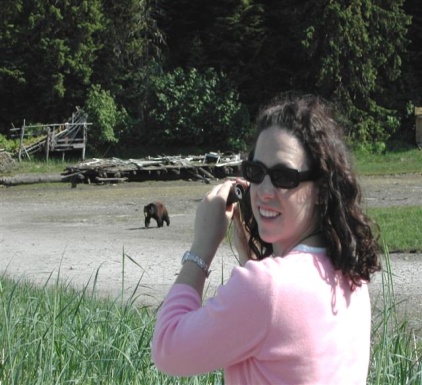 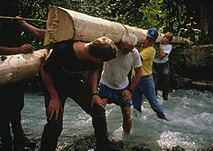 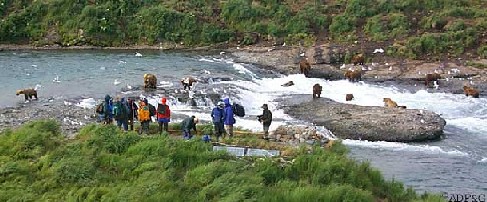 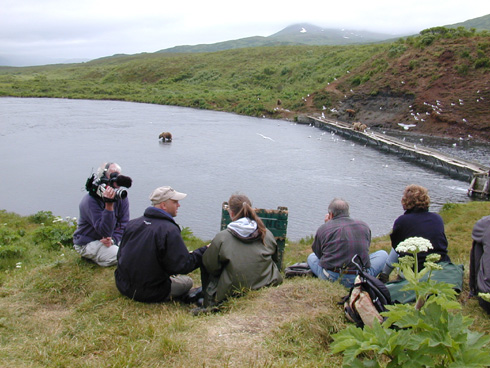 Recreation Settings
Physical, Social & Administrative
Attributes
Management,
Administration, Marketing & Monitoring Actions
Recreation Activity Opportunities
Hiking
Wildlife Viewing
Experiences
	Enjoying wildlife 	viewing
Personal Benefits
	Improved 	environmental 	(wildlife) awareness
Community Benefits
	Improved      community identify
Environmental Benefits
	Increased wildlife 	stewardship & 	preservation
Economic Benefits
	Increased local 	economic stability
Management
	Management Actions
	Trail Building
	Signing
	Visitor Patrols
Administration
	Allowable Uses
	Visitor Limits
	Budget Duties
Information/ Education
	Naturalist Program
	Brochures
Monitoring
	LAC
Physical Setting
	Level of:
		Remoteness - high
		Naturalness - high
		Facilities - low
Social Setting
	Level of:
		Contacts - low
		Group Size - small
		Evidence of Use - low
Operational Setting 
Level of:
		Motorized Use - none
		Visitor Services – mod.
		Mgmt. Controls – high
Interact with
Produce
Facilitate
[Speaker Notes: Where do the LUP and Implementation decisions fit into the framework?

The “blue box” is what the manager does – through LUP and implementation decisions.
These affect the setting, which produces the activity opportunity which facilitates the outcomes!]
Module 3 – LUP Decisions for RVS
Required LUP Decisions for RVS
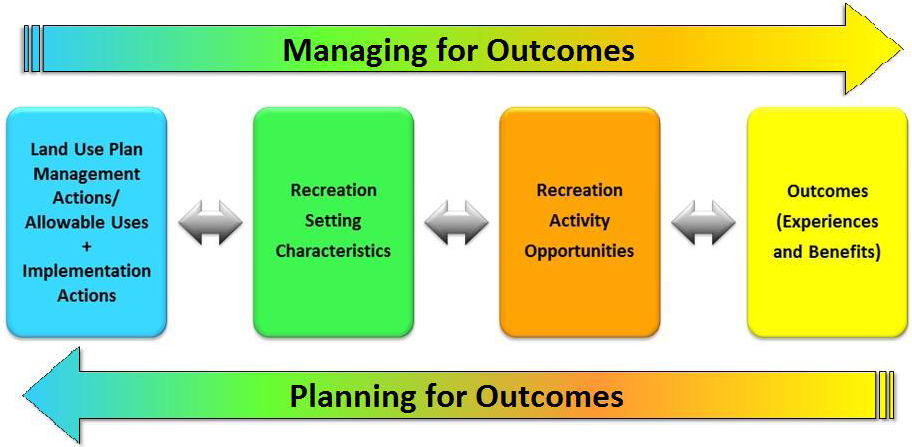 [Speaker Notes: What boxes do the LUP decisions fit in?

What do we need to do before we make those decisions?]
Module 1 – OFM Framework
Questions?
[Speaker Notes: Class discussion – ask for examples of each.]